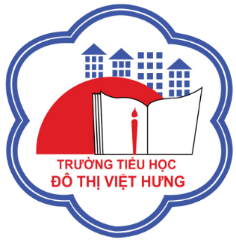 ỦY BAN NHÂN DÂN QUẬN LONG BIÊN
TRƯỜNG TIỂU HỌC ĐÔ THỊ VIỆT HƯNG
BÀI GIẢNG ĐIỆN TỬ
KHỐI 3
MÔN: TOÁN
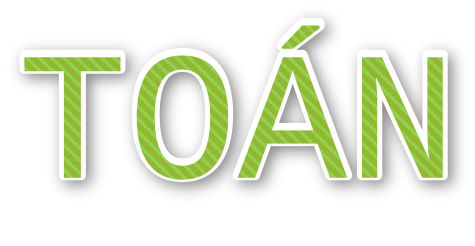 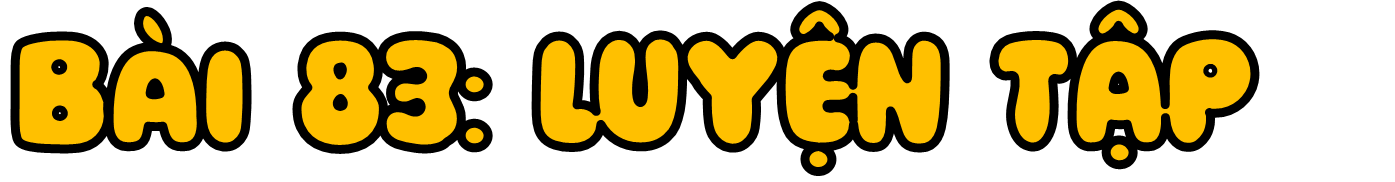 (Tiết 1)
1
Tính:
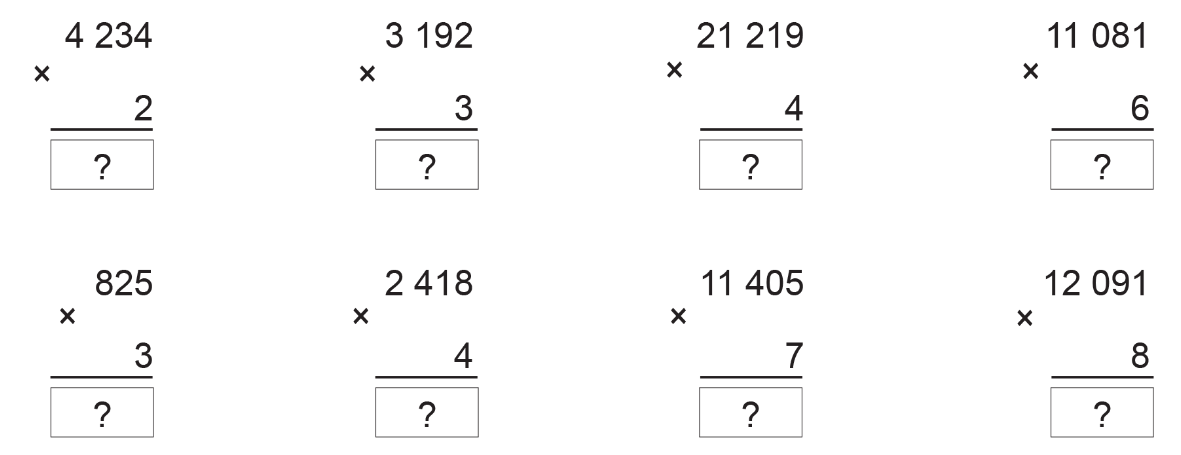 [Speaker Notes: Sau khi hiện kết quả sẽ xuất hiện mũi tên màu hồng. Nhấn vào mũi tên để quay về slide trò chơi.]
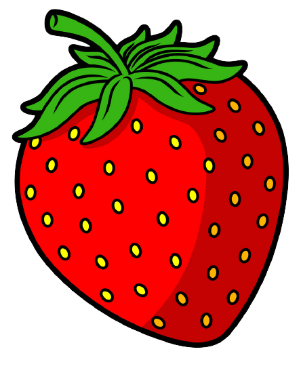 2
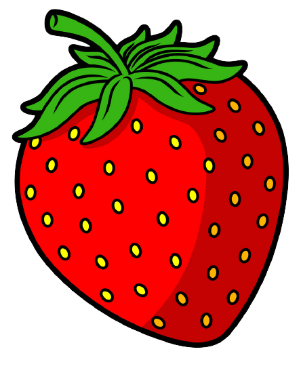 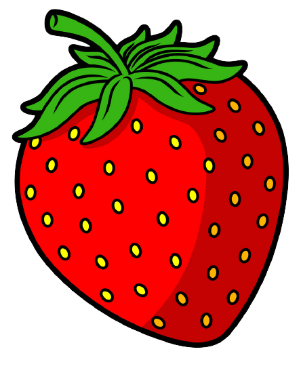 1
3
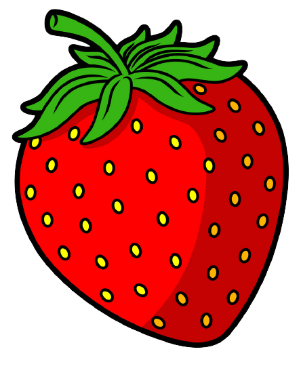 4
[Speaker Notes: Nhấn theo thứ tự từ quả dâu số 1 -> 5.]
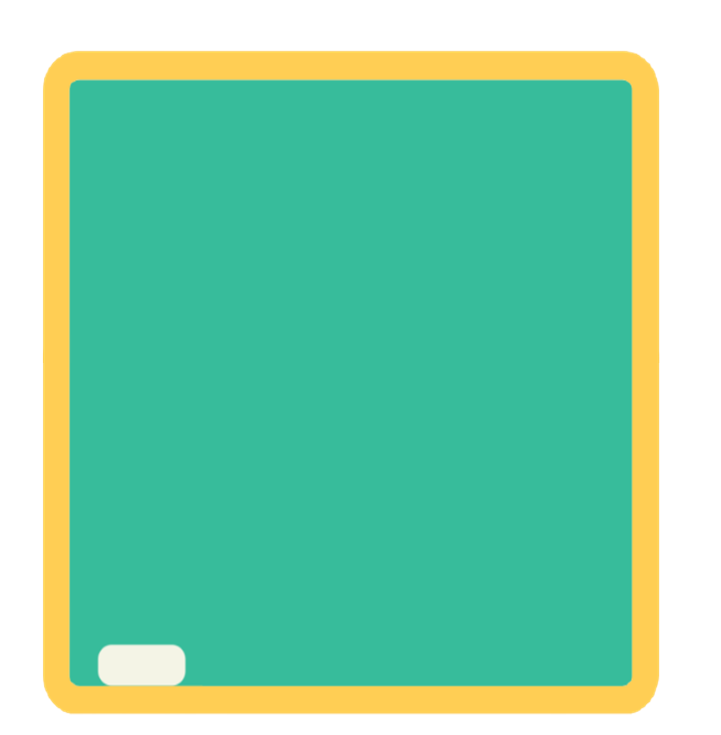 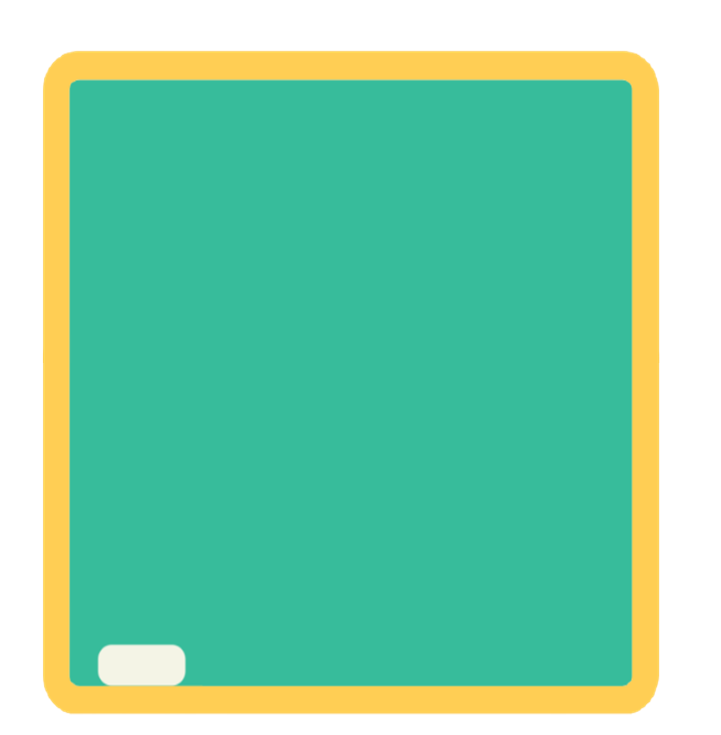 4 234
3 192
3
2
x
x
8
4
6
8
9
5
7
6
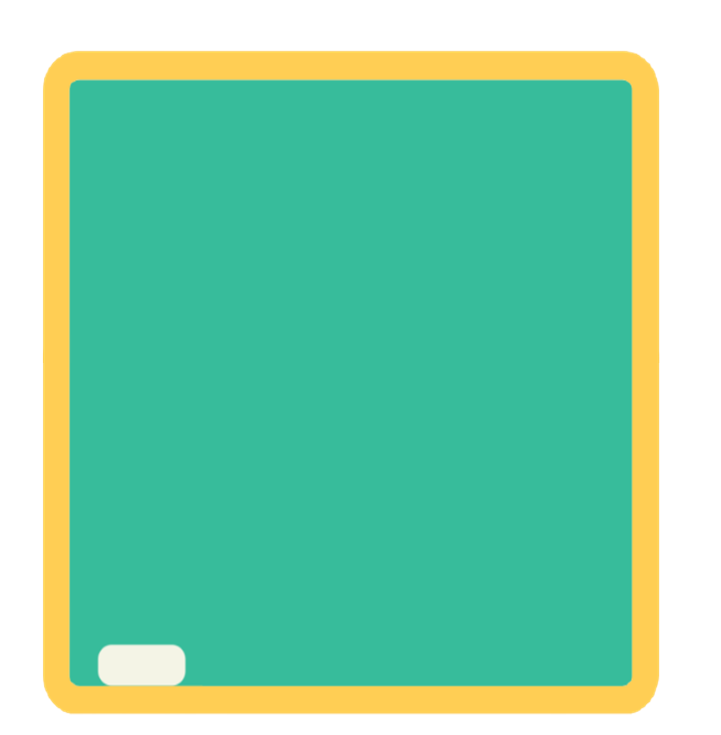 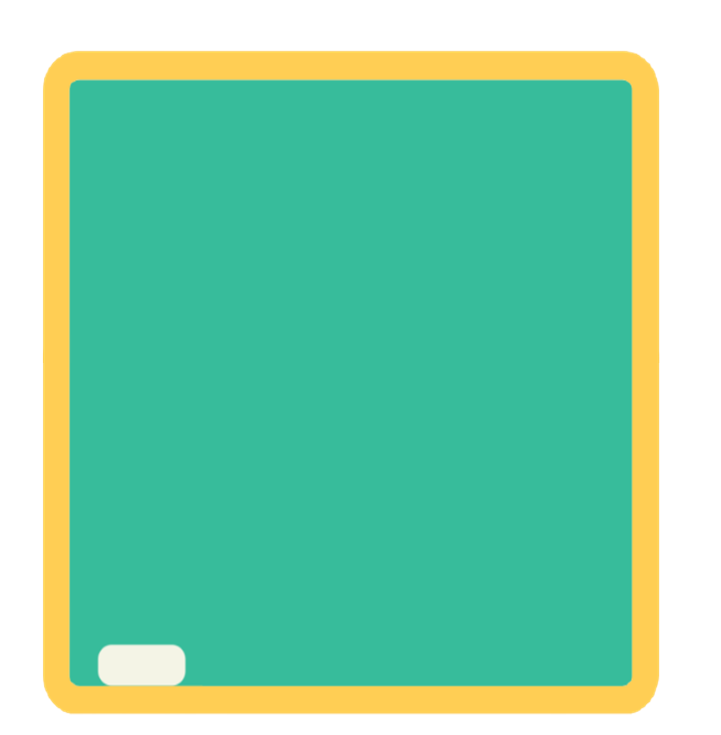 21 219
11 081
6
4
x
x
8
4
8
7
6
6
4
8
6
6
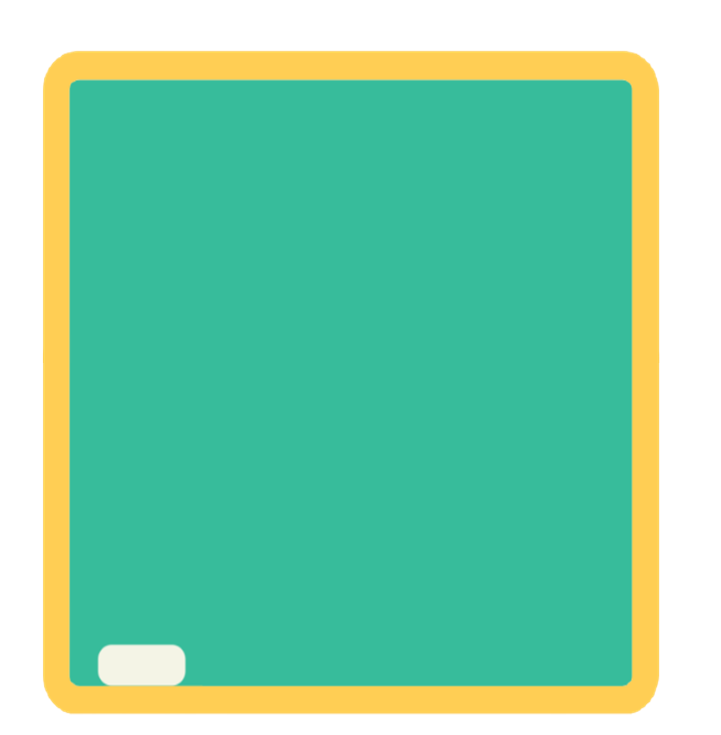 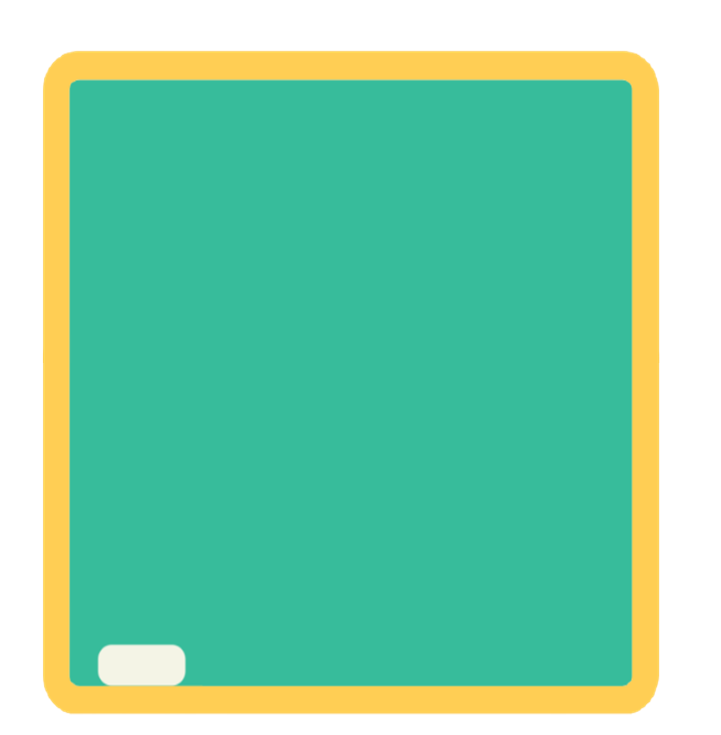 825
2 418
4
3
x
x
7
5
9
24
6
7
2
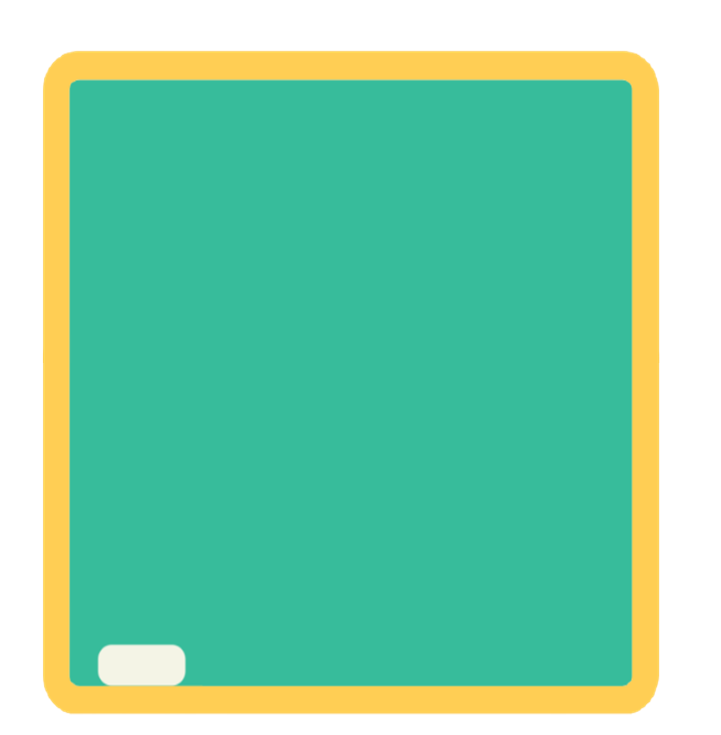 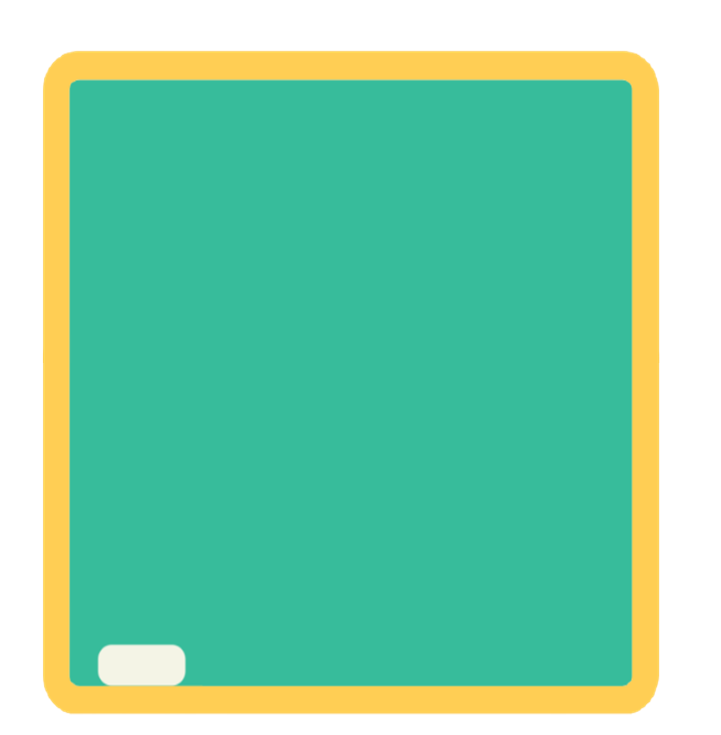 11 405
12 091
8
7
x
x
7
9
9
8
3
5
6
7
2
8
2
Đặt tính rồi tính
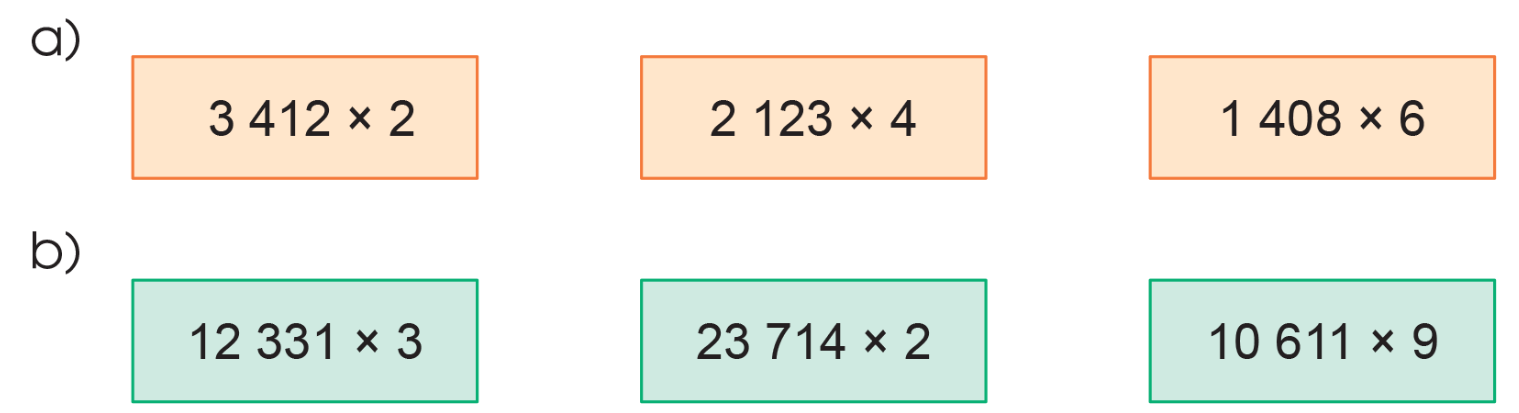 3 412 x 2 = ?
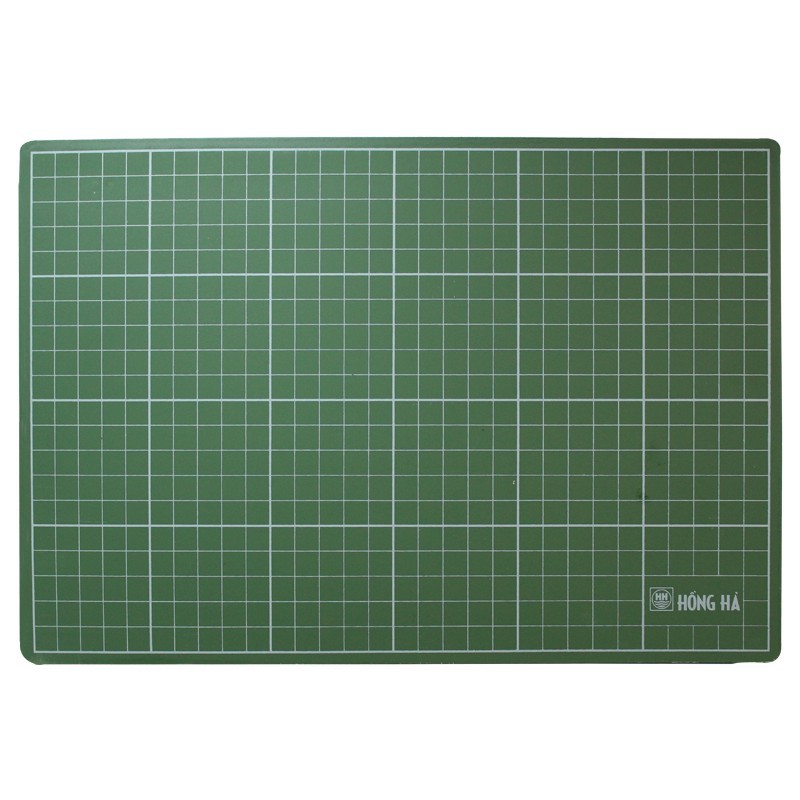 3 412
x
2
2
8
4
6
2 123 x 4 = ?
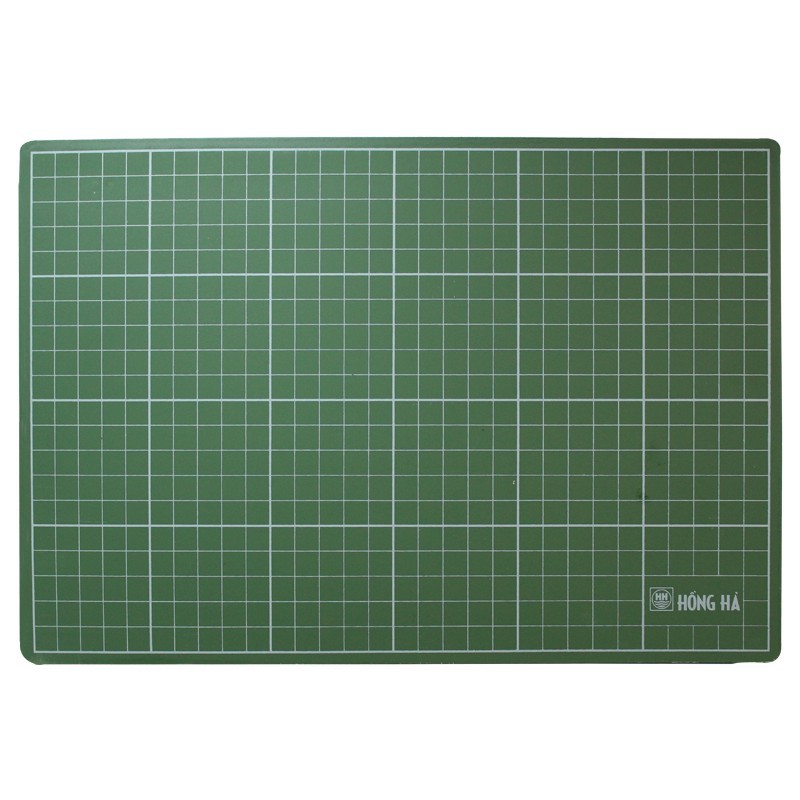 2 123
x
4
2
9
4
8
1 408 x 6 = ?
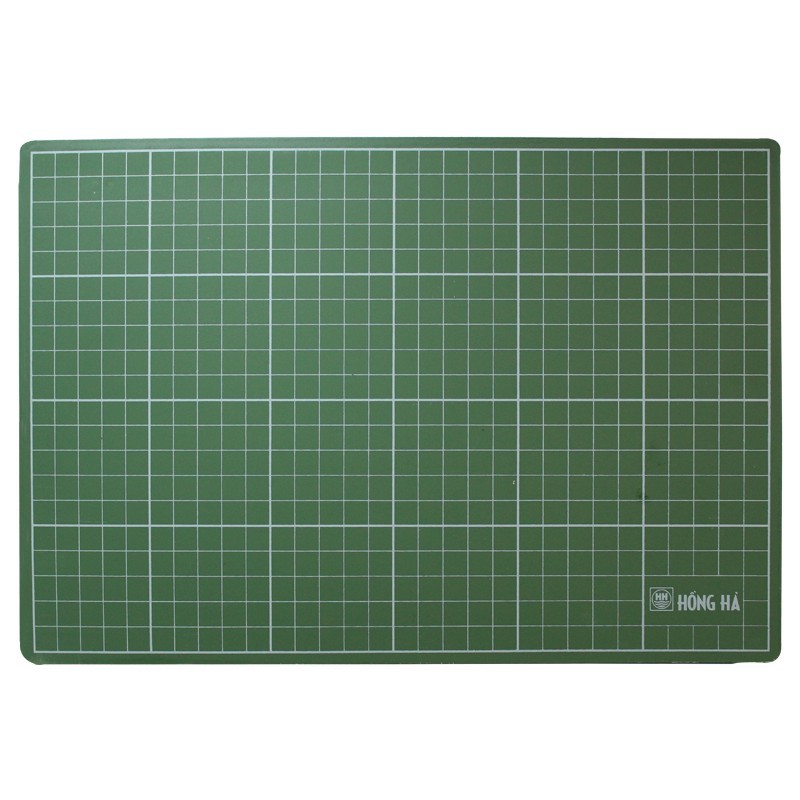 1 408
x
6
4
4
8
8
12 331 x 3 = ?
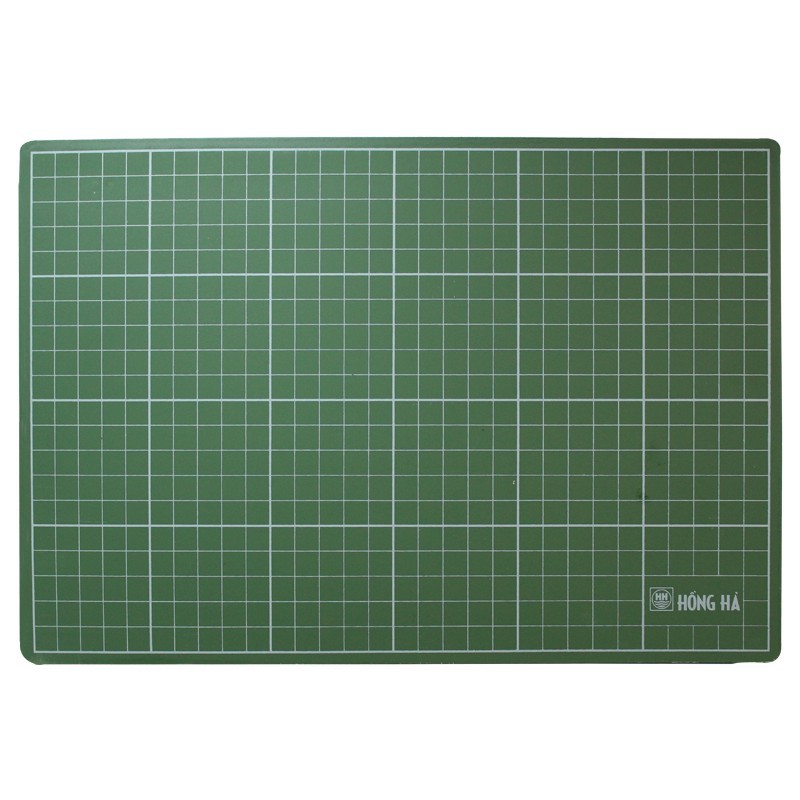 12 331
x
3
3
9
6
9
3
23 714 x 2 = ?
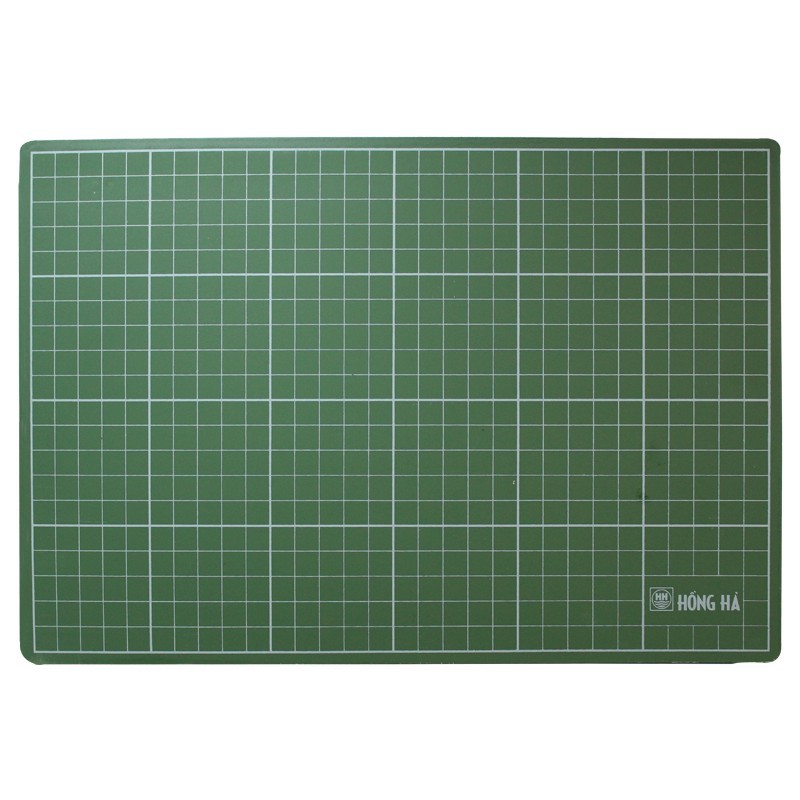 23 714
x
2
4
7
4
2
8
10 611 x 9 = ?
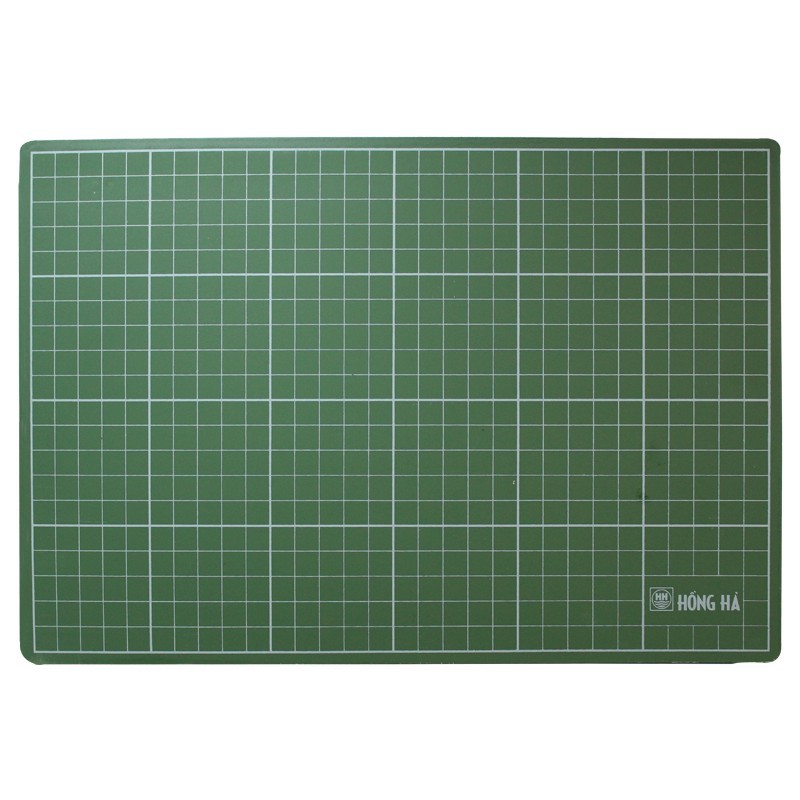 10 611
x
9
5
4
9
9
9